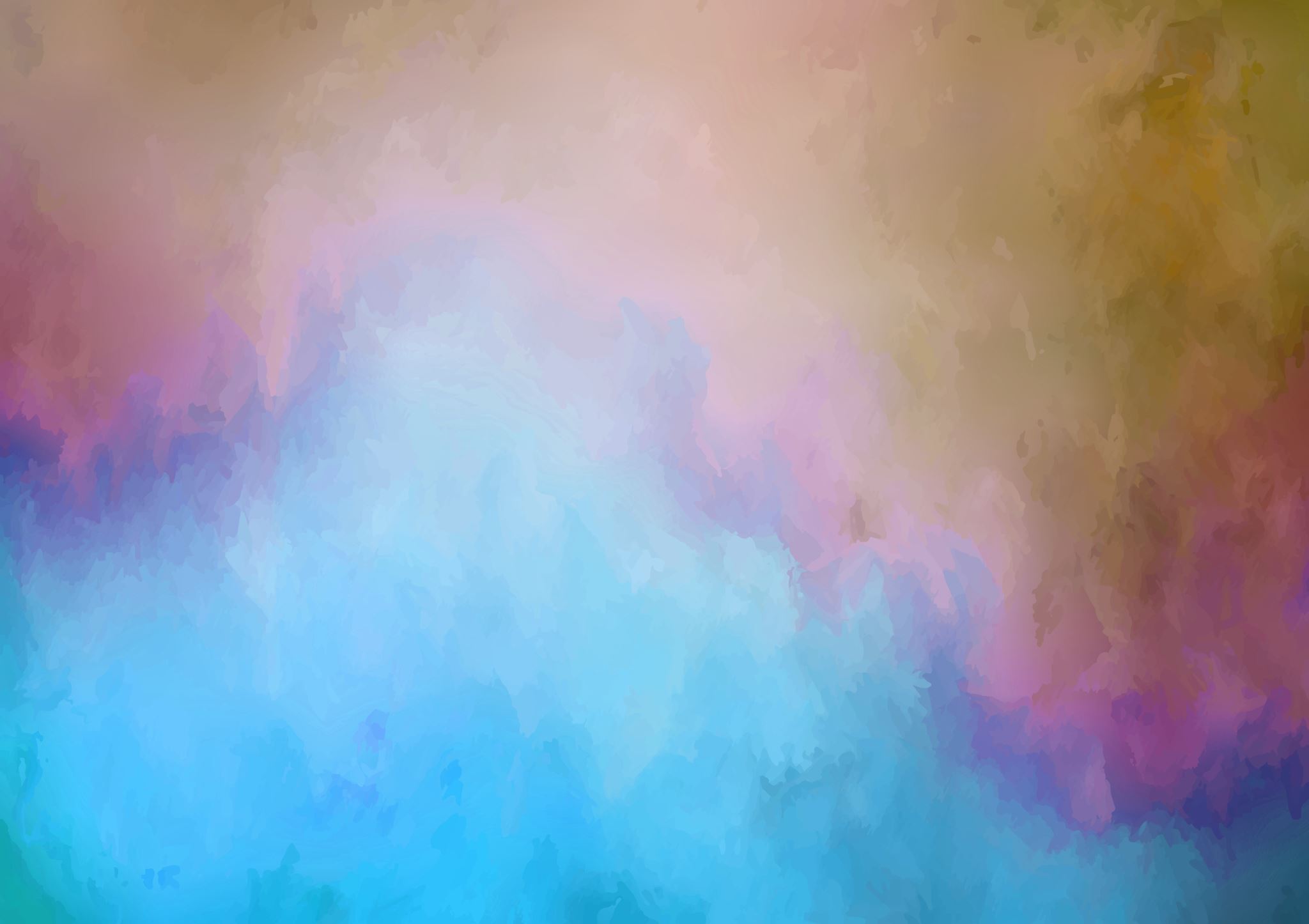 DZIEŃ BEZPIECZNEGO INTERNETU
Julia Surdacka
Zasady bezpiecznego korzystania z internetu:
Zabezpiecz swój sprzęt, komputer, telefon, tablet.
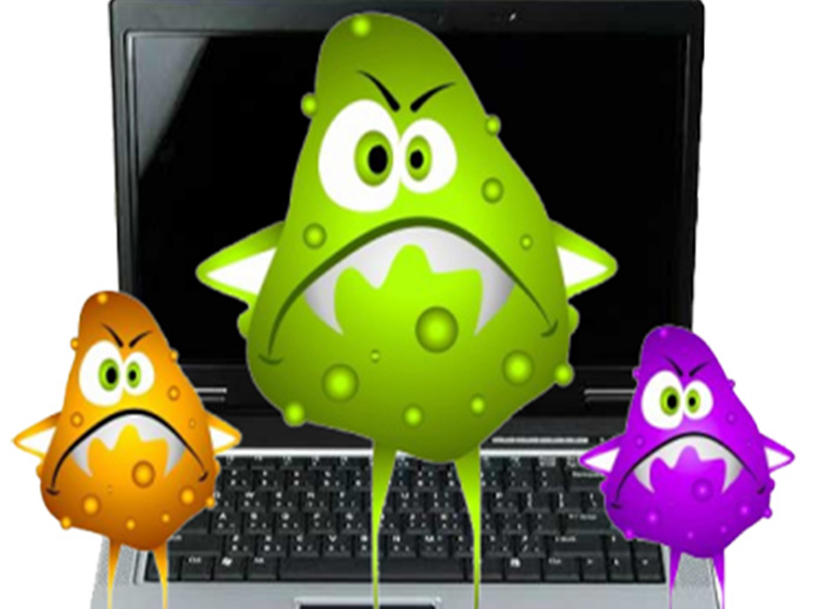 Nie ufaj osobom poznanym w internecie!
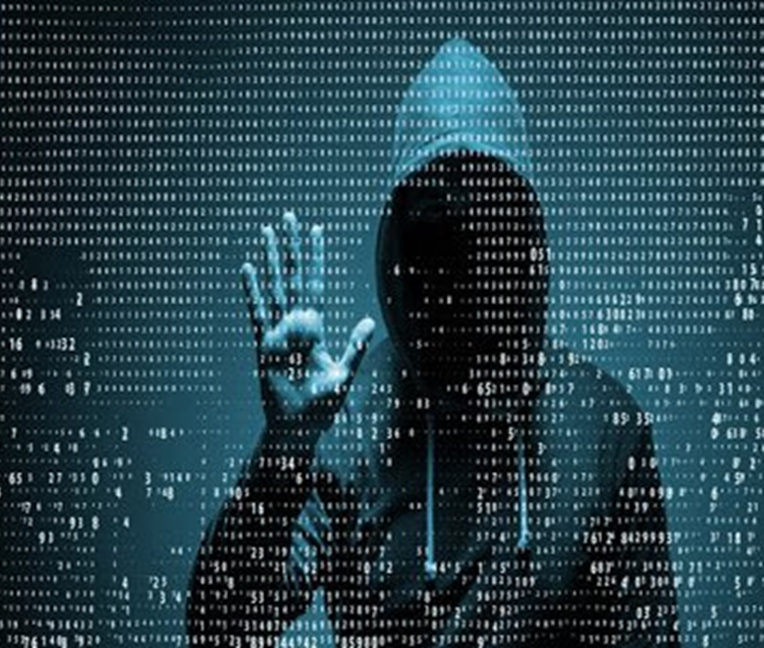 Nie pisz z nieznajomymi, nie wiesz kto kryje się po drugiej stronie!
Nie podawaj nikomu swoich danych!
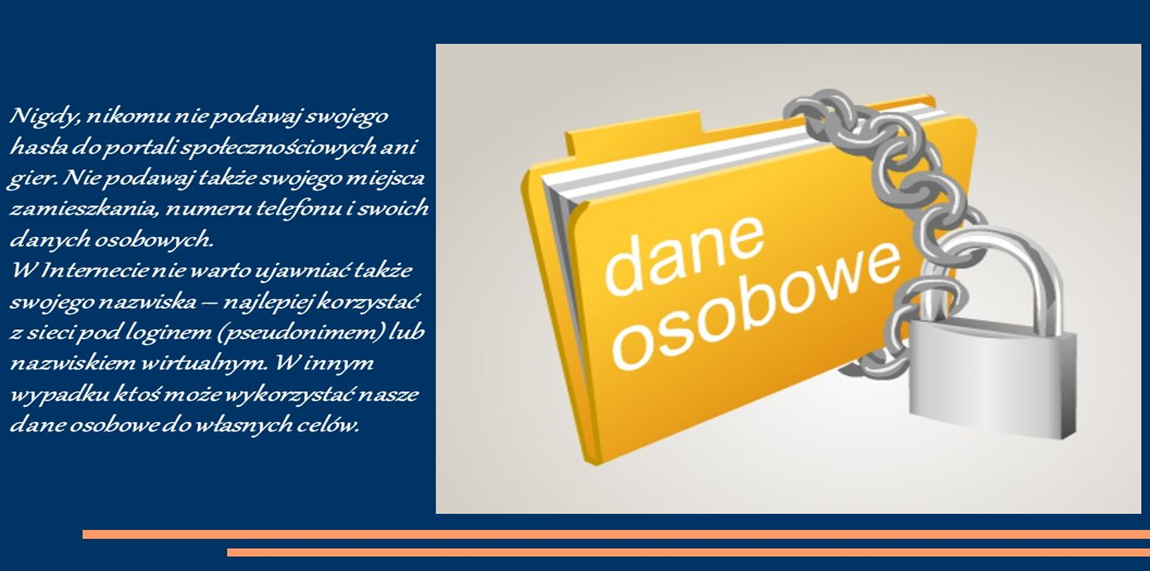 Nie otwieraj wiadomości od nieznanych osób!
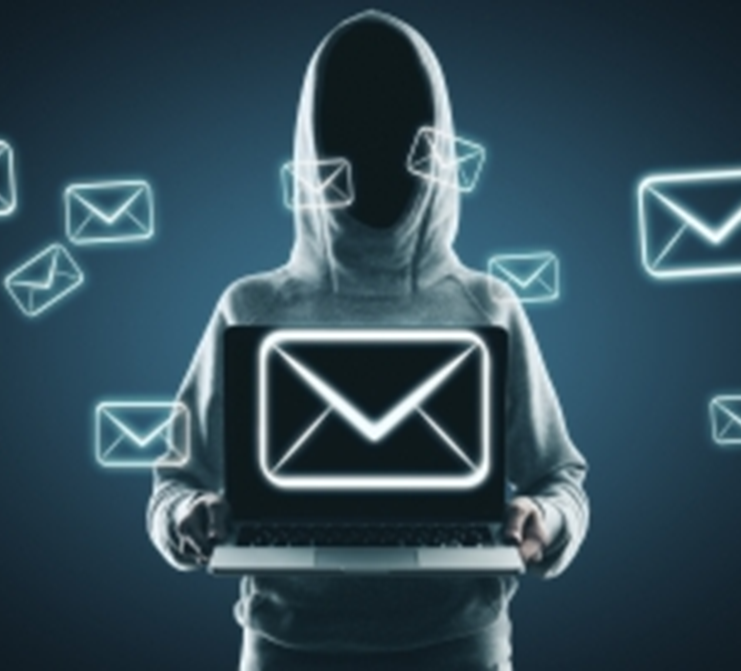 Nie wyzywaj innych, agresja nie jest dobra!
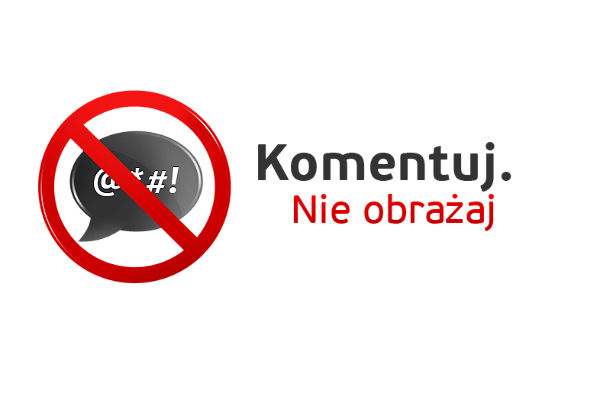 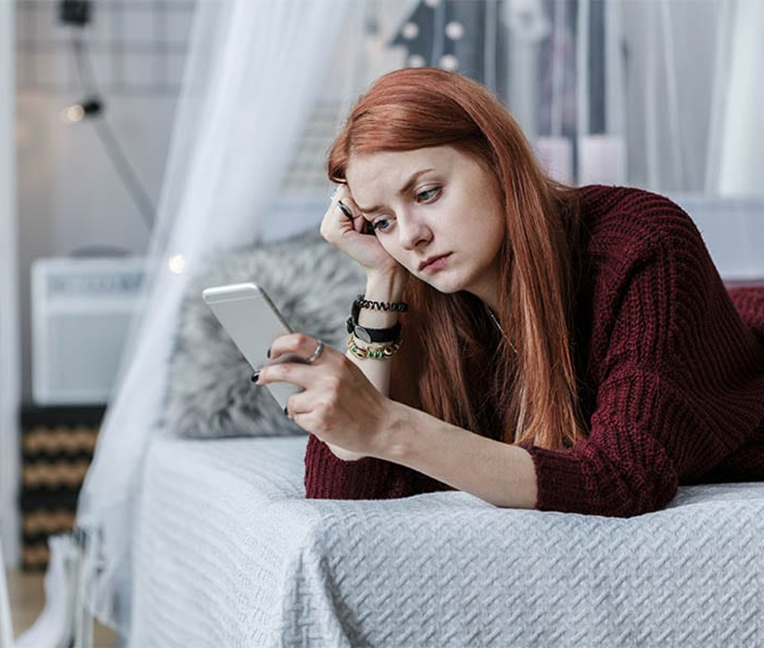 Mów rodzicom lub opiekunom prawnym, jeśli jest coś nie tak!
Jeżeli masz kłopoty, zadzwoń pod bezpłatny numer pomocy: 116 111
DZIĘKUJE ZA OBEJRZENIE
Julia Surdacka
Klasa 7b